ACM Multimedia 2012Spatial Pooling of Heterogeneous Features for Image Applications
Speaker: Lingxi Xie
Authors: Lingxi Xie, Qi Tian, Bo Zhang

State Key Laboratory of Intelligent Technology and Systems
Department of Computer Science and Technology
Tsinghua University
http://www.tsinghua.edu.cn
Outline
Introduction
The Bag-of-Features Framework
Our Proposed Framework
Analysis
Experimental Results
Conclusions
11/24/2012
ACM Multimedia 2012 - Oral Presentation
2
Outline
Introduction
The Bag-of-Features Framework
Our Proposed Framework
Analysis
Experimental Results
Conclusions
11/24/2012
ACM Multimedia 2012 - Oral Presentation
3
Image Applications
Image Classification
Image Retrieval
Scene Understanding
Image Recommendation
Image Tagging
......
11/24/2012
ACM Multimedia 2012 - Oral Presentation
4
Image Representation
Important Step for Various Applications
The Main Task
Represent Images with High-Dimensional Vectors
Find the Semantics on the Images
The Bag-of-Features (BoF) Framework
The Most Widely-Used Algorithm
A Statistical method
Very Successful in Recent Years
11/24/2012
ACM Multimedia 2012 - Oral Presentation
5
Outline
Introduction
The Bag-of-Features Framework
Our Proposed Framework
Analysis
Experimental Results
Conclusions
11/24/2012
ACM Multimedia 2012 - Oral Presentation
6
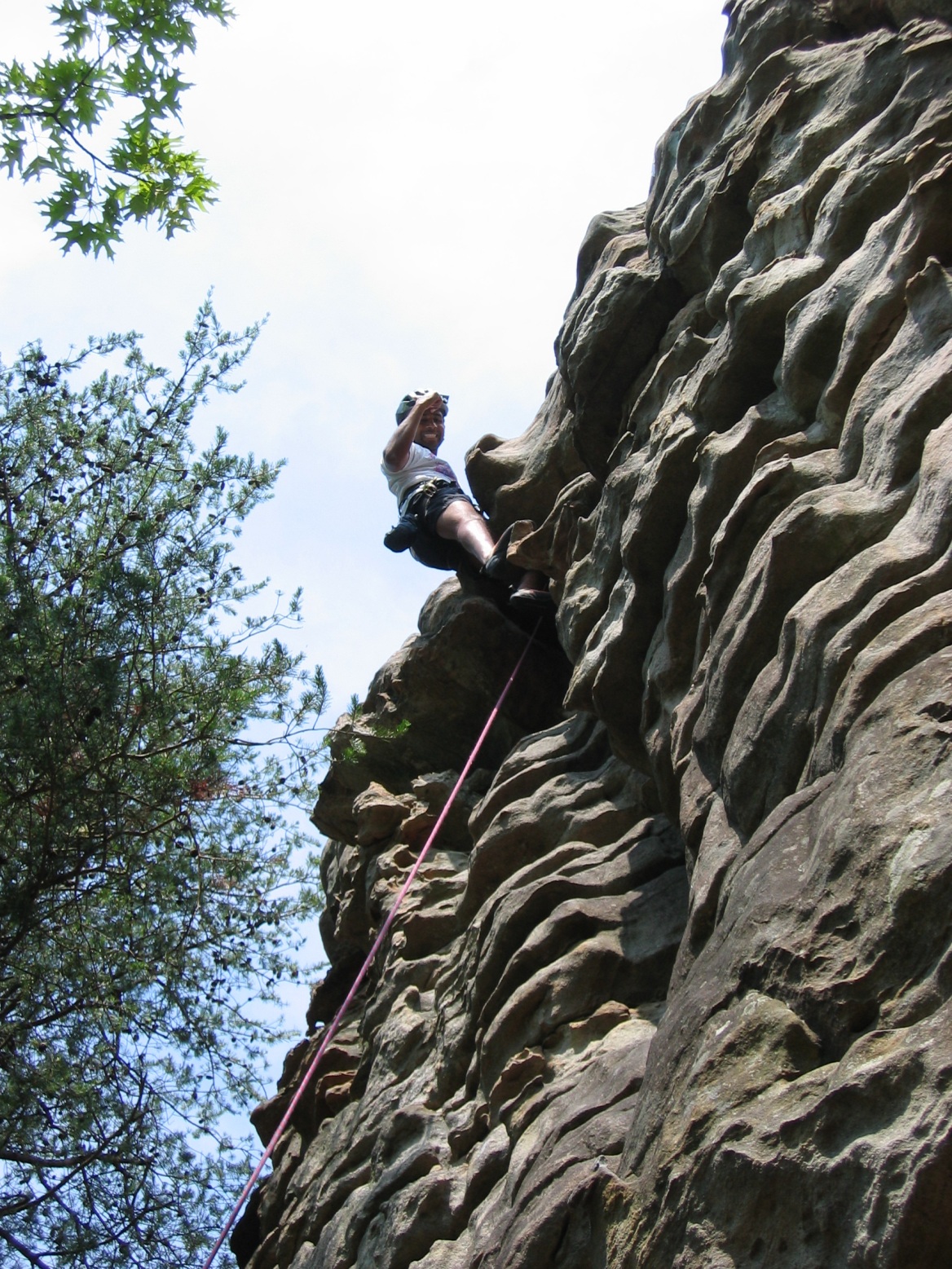 Raw Image Data
11/24/2012
ACM Multimedia 2012 - Oral Presentation
7
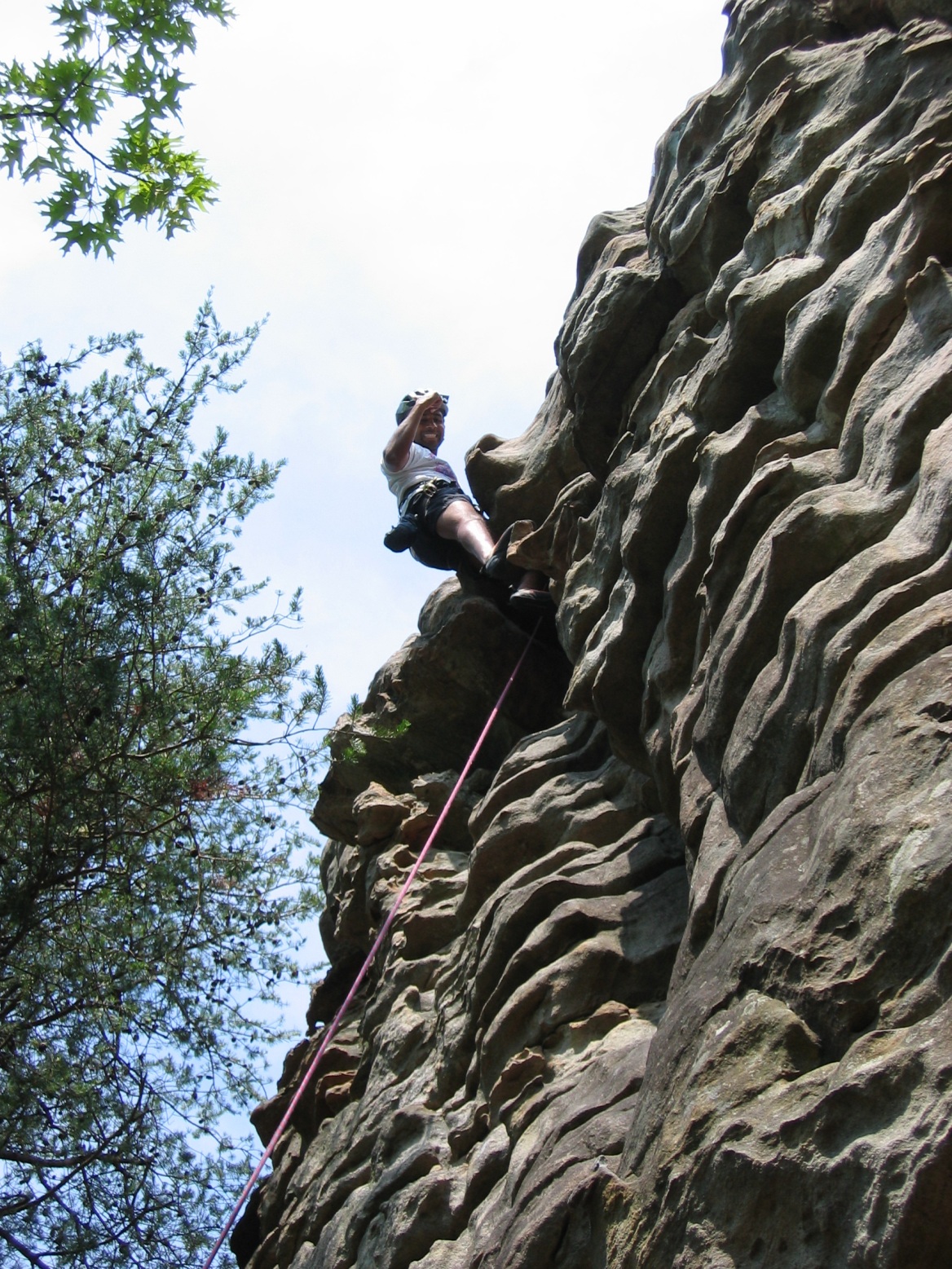 SIFT Descriptor
Gray scale: 128D
Color image: 384D
Texture Descriptors
SIFT
Raw Image Data
11/24/2012
ACM Multimedia 2012 - Oral Presentation
8
Visual Vocabulary
K-Mns
Texture Descriptors
SIFT
The Feature Space
Raw Image Data
11/24/2012
ACM Multimedia 2012 - Oral Presentation
9
The Codebook
0
1
2
3
4
5
6
7
Code Word
Gray scale: 128D
Color image: 384D
8
9
A
B
C
D
E
F
B
E
0
3
Visual Vocabulary
C
7
0
1
2
3
4
5
6
7
8
9
A
B
C
D
E
F
K-Mns
A
1
8
5
6
9
4
Texture Descriptors
D
2
F
SIFT
The Feature Space
Raw Image Data
11/24/2012
ACM Multimedia 2012 - Oral Presentation
10
Visual Word
Same Dimension with Codebook Size (16)
0
1
2
3
4
5
6
7
8
9
A
B
C
D
E
F
0
1
2
3
4
5
6
7
8
9
A
B
C
D
E
F
Visual Words
B
E
LLC
0
3
Visual Vocabulary
C
7
K-Mns
A
1
8
5
6
9
4
Texture Descriptors
D
2
F
SIFT
The Feature Space
Raw Image Data
11/24/2012
ACM Multimedia 2012 - Oral Presentation
11
Visual Word
Same Dimension with Codebook Size (16)
0
1
2
3
4
5
6
7
8
9
A
B
C
D
E
F
0
1
2
3
4
5
6
7
8
9
A
B
C
D
E
F
Visual Words
B
E
LLC
0
3
Visual Vocabulary
C
7
K-Mns
A
1
8
5
6
9
4
Texture Descriptors
D
2
F
SIFT
The Feature Space
Raw Image Data
11/24/2012
ACM Multimedia 2012 - Oral Presentation
12
Visual Word
Same Dimension with Codebook Size (16)
0
1
2
3
4
5
6
7
8
9
A
B
C
D
E
F
0
1
2
3
4
5
6
7
8
9
A
B
C
D
E
F
Visual Words
B
E
LLC
0
3
Visual Vocabulary
C
7
K-Mns
A
1
8
5
6
9
4
Texture Descriptors
D
2
F
SIFT
The Feature Space
Raw Image Data
11/24/2012
ACM Multimedia 2012 - Oral Presentation
13
Visual Words
B
E
LLC
0
3
Visual Vocabulary
C
7
K-Mns
A
1
8
5
6
9
4
Texture Descriptors
D
2
F
SIFT
The Feature Space
Raw Image Data
11/24/2012
ACM Multimedia 2012 - Oral Presentation
14
Pooled Vectors
MAX
Visual Words
LLC
Visual Vocabulary
K-Mns
Texture Descriptors
SIFT
Raw Image Data
11/24/2012
ACM Multimedia 2012 - Oral Presentation
15
Pooled Vectors
MAX
0
0
0
0
0
1
1
1
1
1
2
2
2
2
2
3
3
3
3
3
4
4
4
4
4
5
5
5
5
5
6
6
6
6
6
7
7
7
7
7
8
8
8
8
8
9
9
9
9
9
A
A
A
A
A
B
B
B
B
B
C
C
C
C
C
D
D
D
D
D
E
E
E
E
E
F
F
F
F
F
0
1
2
3
4
5
6
7
8
9
A
B
C
D
E
F
Visual Words
Pooled Vector
LLC
Same Dimension with Codebook Size (16)
Visual Vocabulary
K-Mns
Other Feature Codes are Ignored Here
Texture Descriptors
SIFT
Raw Image Data
11/24/2012
ACM Multimedia 2012 - Oral Presentation
16
0
1
2
3
4
5
6
7
8
9
A
B
C
D
E
F
0
1
2
3
4
5
6
7
8
9
A
B
C
D
E
F
Feature Super-Vectors
SPM
Pooled Vectors
MAX
0
0
0
1
1
1
2
2
2
3
3
3
4
4
4
5
5
5
6
6
6
7
7
7
8
8
8
9
9
9
A
A
A
B
B
B
C
C
C
D
D
D
E
E
E
F
F
F
Visual Words
LLC
Visual Vocabulary
K-Mns
Texture Descriptors
SIFT
Raw Image Data
11/24/2012
ACM Multimedia 2012 - Oral Presentation
17
0
1
2
3
4
5
6
7
8
9
A
B
C
D
E
F
0
1
2
3
4
5
6
7
8
9
A
B
C
D
E
F
Feature Super-Vectors
SPM
Pooled Vectors
MAX
0
0
0
0
0
0
1
1
1
1
1
1
2
2
2
2
2
2
3
3
3
3
3
3
4
4
4
4
4
4
5
5
5
5
5
5
6
6
6
6
6
6
7
7
7
7
7
7
8
8
8
8
8
8
9
9
9
9
9
9
A
A
A
A
A
A
B
B
B
B
B
B
C
C
C
C
C
C
D
D
D
D
D
D
E
E
E
E
E
E
F
F
F
F
F
F
Visual Words
LLC
Visual Vocabulary
K-Mns
Feature Super-Vector
Texture Descriptors
Codebook Size (16) times Number of Regions (5)
SIFT
Raw Image Data
11/24/2012
ACM Multimedia 2012 - Oral Presentation
18
0
0
1
1
2
2
3
3
4
4
5
5
6
6
7
7
8
8
9
9
A
A
B
B
C
C
D
D
E
E
F
F
0
0
1
1
2
2
3
3
4
4
5
5
6
6
7
7
8
8
9
9
A
A
B
B
C
C
D
D
E
E
F
F
Shortcomings of BoF Framework
The Poor Description of SIFT Descriptors
Synonymy and Polysemy
The Lack of Using Spatial Information
Global Structure: Image Division
Local Structure: Visual Phrase
Difficulty of Locating Interesting Objects
Noises from Background Clutters
11/24/2012
ACM Multimedia 2012 - Oral Presentation
19
Outline
Introduction
The Bag-of-Features Framework
Our Proposed Framework
Analysis
Experimental Results
Conclusions
11/24/2012
ACM Multimedia 2012 - Oral Presentation
20
Feature Super-Vectors
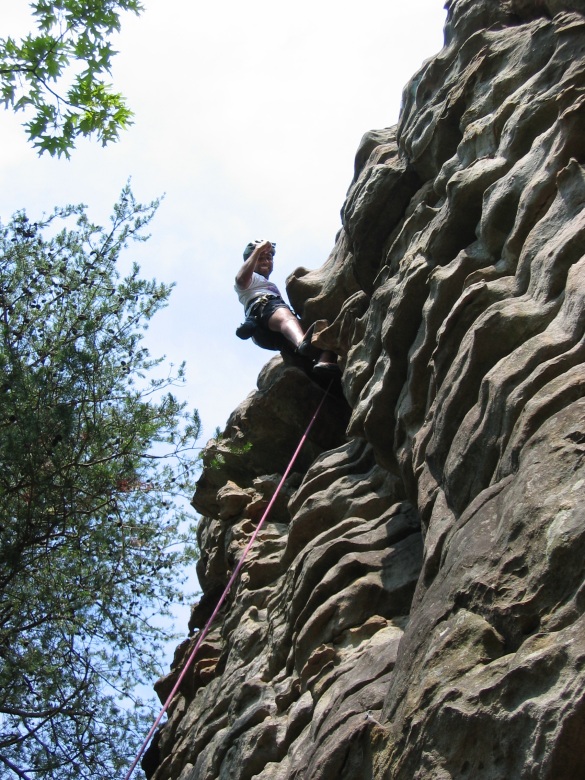 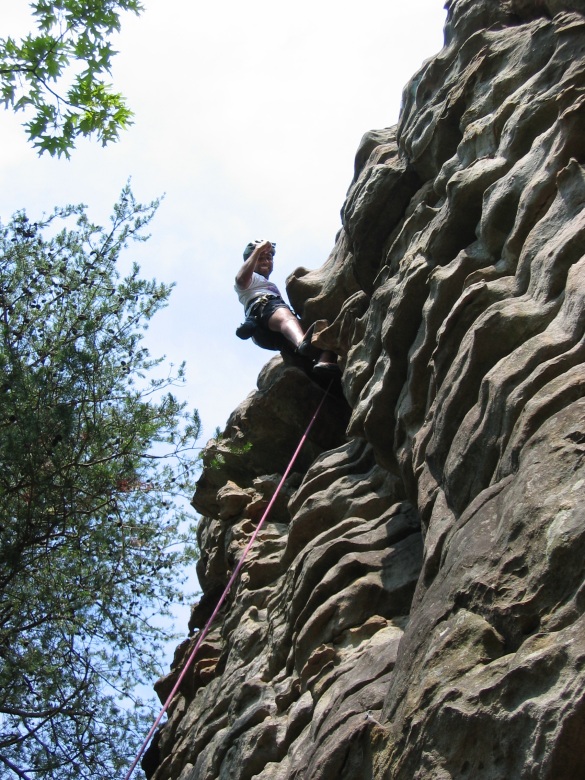 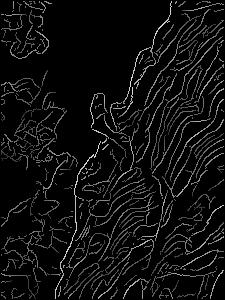 SPM
Pooled Vectors
MAX
Visual Words
LLC
SIFT Descriptor
Edge-SIFT Descriptor
Fused Descriptors
Visual Vocabulary
#1: The Fused Descriptors
K-Mns
Texture Descriptor
Fused Descriptors
Shape Descriptors
Shape Descriptor
Texture Descriptors
Same Dimension
SIFT
SIFT
Raw Image Data
Edgemap
11/24/2012
ACM Multimedia 2012 - Oral Presentation
21
Visual Phrase
Feature Super-Vectors
SPM
Pooled Vectors
MAX
Phrase Vectors
GPP
Central Word
Visual Words
Side Word
LLC
Visual Word
Visual Vocabulary
K-Mns
Fused Descriptors
Shape Descriptors
Visual Phrase
Texture Descriptors
(Word Group)
SIFT
SIFT
Raw Image Data
Edgemap
11/24/2012
ACM Multimedia 2012 - Oral Presentation
22
0
1
2
3
4
5
6
7
8
9
A
B
C
D
E
F
0
1
2
3
4
5
6
7
8
9
A
B
C
D
E
F
Central Word
Side Word
0
0
1
1
2
2
3
3
4
4
5
5
6
6
7
7
8
8
9
9
A
A
B
B
C
C
D
D
E
E
F
F
Phrase Vector
for 1st Word Pair
11/24/2012
ACM Multimedia 2012 - Oral Presentation
23
0
0
1
1
2
2
3
3
4
4
5
5
6
6
7
7
8
8
9
9
A
A
B
B
C
C
D
D
E
E
F
F
Central Word
Side Word
Phrase Vector
for 2nd Word Pair
0
0
1
1
2
2
3
3
4
4
5
5
6
6
7
7
8
8
9
9
A
A
B
B
C
C
D
D
E
E
F
F
11/24/2012
ACM Multimedia 2012 - Oral Presentation
24
0
1
2
3
4
5
6
7
8
9
A
B
C
D
E
F
Central Word
Side Word
Phrase Vector
for 3rd Word Pair
0
0
0
1
1
1
2
2
2
3
3
3
4
4
4
5
5
5
6
6
6
7
7
7
8
8
8
9
9
9
A
A
A
B
B
B
C
C
C
D
D
D
E
E
E
F
F
F
11/24/2012
ACM Multimedia 2012 - Oral Presentation
25
……
0
1
2
3
4
5
6
7
8
9
A
B
C
D
E
F
Phrase Vector
for the Visual Phrase
0
0
1
1
2
2
3
3
4
4
5
5
6
6
7
7
8
8
9
9
A
A
B
B
C
C
D
D
E
E
F
F
0
0
1
1
2
2
3
3
4
4
5
5
6
6
7
7
8
8
9
9
A
A
B
B
C
C
D
D
E
E
F
F
11/24/2012
ACM Multimedia 2012 - Oral Presentation
26
Visual Phrase
Feature Super-Vectors
SPM
Pooled Vectors
MAX
Phrase Vectors
GPP
Visual Words
LLC
#2: The GPP Algorithm
Visual Word
Visual Vocabulary
K-Mns
Fused Descriptors
Shape Descriptors
Visual Phrase
Texture Descriptors
SIFT
SIFT
Raw Image Data
Edgemap
11/24/2012
ACM Multimedia 2012 - Oral Presentation
27
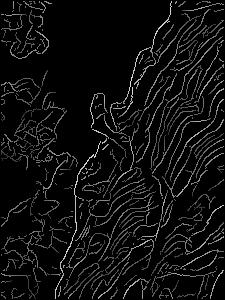 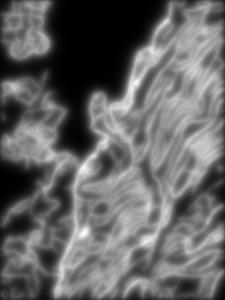 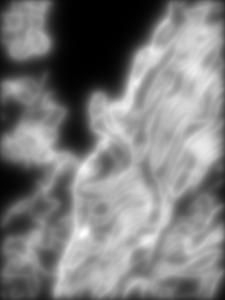 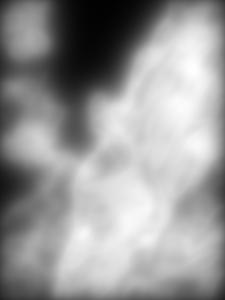 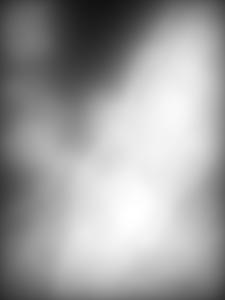 Feature Super-Vectors
SPM
Weighted Vectors
Pooled Vectors
Weighting Matrix
MAX
Blur
Phrase Vectors
#3: The Spatial Weighting
GPP
Visual Words
LLC
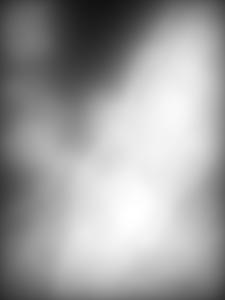 Visual Vocabulary
K-Mns
Fused Descriptors
Shape Descriptors
Texture Descriptors
SIFT
SIFT
Raw Image Data
Edgemap
11/24/2012
ACM Multimedia 2012 - Oral Presentation
28
Feature Super-Vectors
SPM
Weighted Vectors
Weighting Matrix
MAX
Blur
The Improved
Phrase Vectors
GPP
Visual Words
Bag-of-Features
LLC
Visual Vocabulary
Framework
K-Mns
Fused Descriptors
Shape Descriptors
Texture Descriptors
SIFT
SIFT
Raw Image Data
Edgemap
11/24/2012
ACM Multimedia 2012 - Oral Presentation
29
Outline
Introduction
The Bag-of-Features Framework
Our Proposed Framework
Analysis
Experimental Results
Conclusions
11/24/2012
ACM Multimedia 2012 - Oral Presentation
30
Analysis
The Beneficiations
Heterogeneous Descriptors
Geometric Phrase Pooling
The Complexity of Geometric Phrase Pooling
Time Complexity
Space Sparsity
11/24/2012
ACM Multimedia 2012 - Oral Presentation
31
Why Multiple Descriptors?
Better on SIFT
Better using Texture
Better on Edge-SIFT
Better using Shape
wild cat
anchor
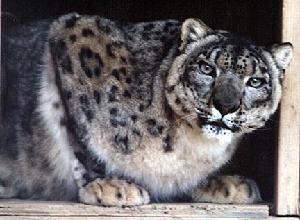 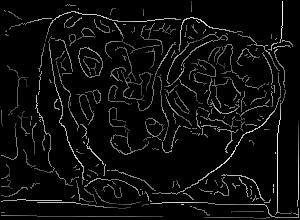 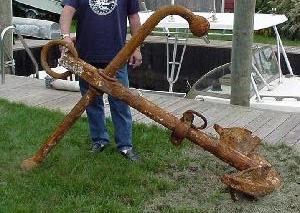 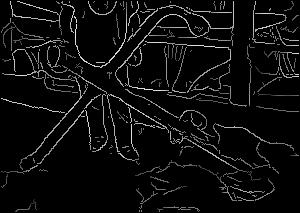 How to Classify All of Them?
water lily
butterfly
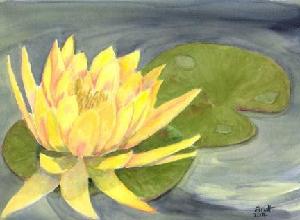 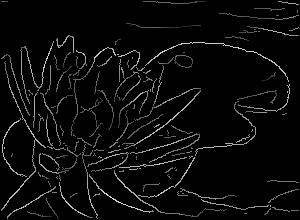 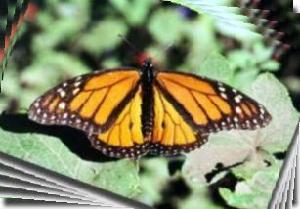 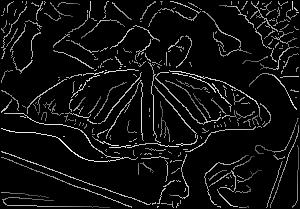 Using Both Descriptors!
crocodile
wrench
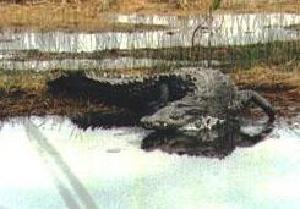 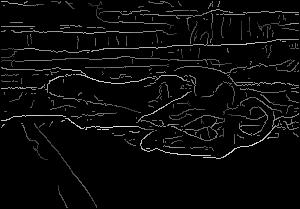 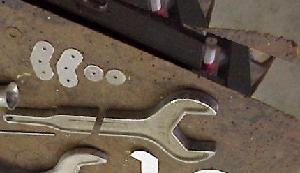 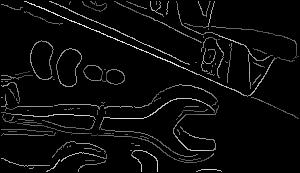 11/24/2012
ACM Multimedia 2012 - Oral Presentation
32
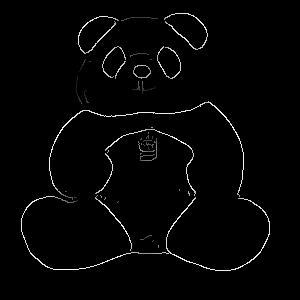 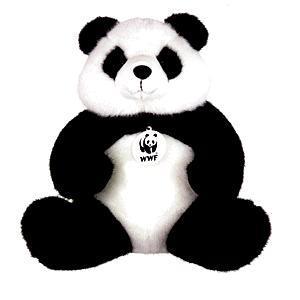 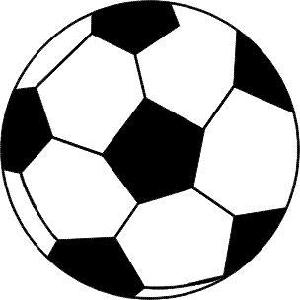 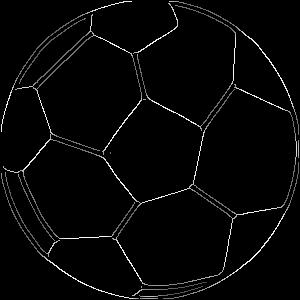 Confused using Texture Features
Confused using Shape Features
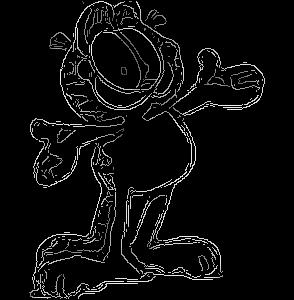 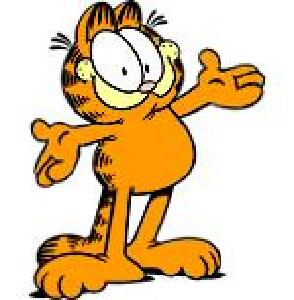 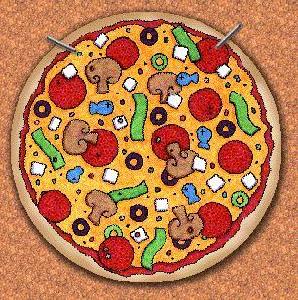 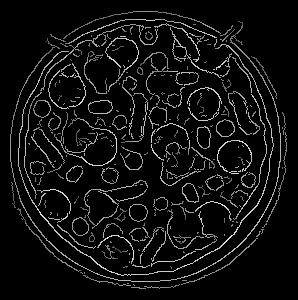 Perfect Discrimination with Both Descriptors!
11/24/2012
ACM Multimedia 2012 - Oral Presentation
33
Why Geometric Phrase Pooling (GPP)?
MAX
0
0
1
1
2
2
3
3
4
4
5
5
6
6
7
7
8
8
9
9
A
A
B
B
C
C
D
D
E
E
F
F
Central Word
Side Word
MAX and GPP
No Difference
GPP
0
0
1
1
2
2
3
3
4
4
5
5
6
6
7
7
8
8
9
9
A
A
B
B
C
C
D
D
E
E
F
F
11/24/2012
ACM Multimedia 2012 - Oral Presentation
34
ACM Multimedia 2012 - Oral Presentation
Why Geometric Phrase Pooling (GPP)?
MAX
0
1
2
3
4
5
6
7
8
9
A
B
C
D
E
F
Central Word
Side Word
Enhancing Overlapping Dimensions
GPP
0
0
0
1
1
1
2
2
2
3
3
3
4
4
4
5
5
5
6
6
6
7
7
7
8
8
8
9
9
9
A
A
A
B
B
B
C
C
C
D
D
D
E
E
E
F
F
F
11/24/2012
ACM Multimedia 2012 - Oral Presentation
35
Why Enhancing Overlapping Dimensions?
Overlapping Dimensions
Coding Phase
B
E
0
3
C
7
A
1
Neighborhood in
8
5
6
9
Euclidean Space
4
Feature Space
D
2
F
The Feature Space
11/24/2012
ACM Multimedia 2012 - Oral Presentation
36
Time / Image
Time Complexity
(s)
0.6
GPP
0.5
0.4
0.3
LLC
0.2
0.1
256
512
1024
2048
Codebook Size
11/24/2012
ACM Multimedia 2012 - Oral Presentation
37
Feature Sparsity
Non-zero Dimensions
More Time
(%)
Denser Features
50
Better Results
40
30
20
GPP
10
LLC
256
512
1024
2048
Codebook Size
11/24/2012
ACM Multimedia 2012 - Oral Presentation
38
Outline
Introduction
The Bag-of-Features Framework
Our Proposed Framework
Analysis
Experimental Results
Conclusions
11/24/2012
ACM Multimedia 2012 - Oral Presentation
39
Experimental Results
Image Classification
The Caltech101 Dataset
The Caltech256 Dataset
Image Retrieval
The Pascal VOC 2007 Challenge
Scene Understanding
The 15-Scene Dataset
11/24/2012
ACM Multimedia 2012 - Oral Presentation
40
The Caltech101 Dataset
accordion
car side
trilobite
leopard
motorbike
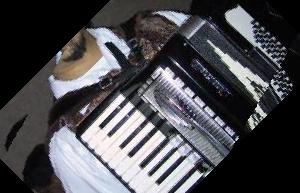 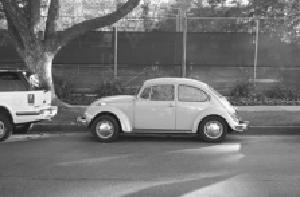 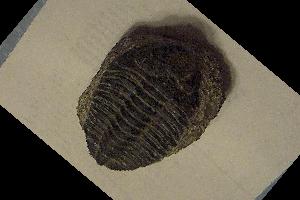 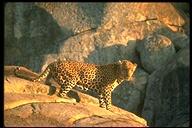 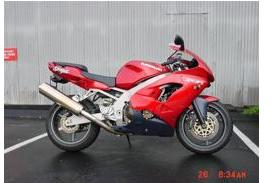 anchor
butterfly
pyramid
cougar body
pigeon
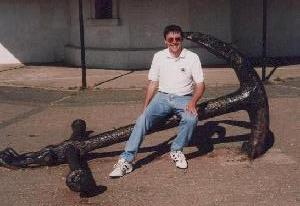 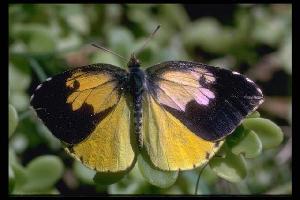 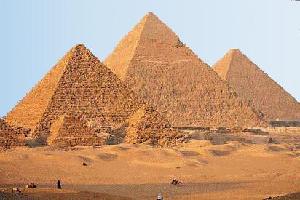 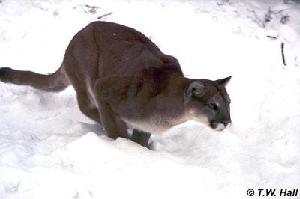 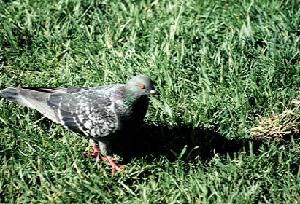 wild cat
ant
octopus
schooner
ketch
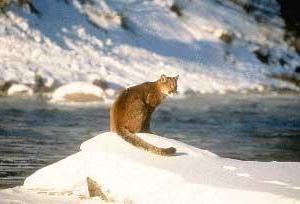 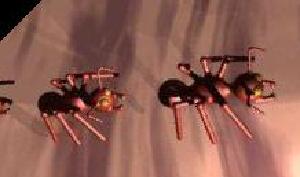 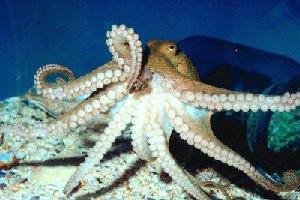 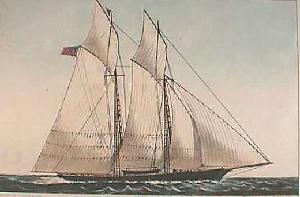 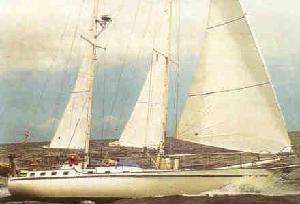 11/24/2012
ACM Multimedia 2012 - Oral Presentation
41
The Caltech101 Dataset
11/24/2012
ACM Multimedia 2012 - Oral Presentation
42
The Caltech256 Dataset
lawn mower
saturn
tower pisa
guitar pick
desk globe
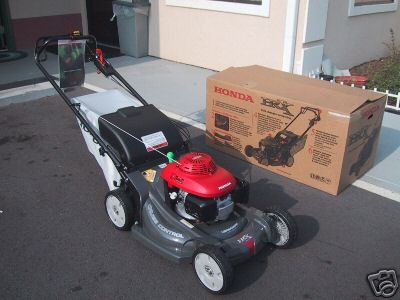 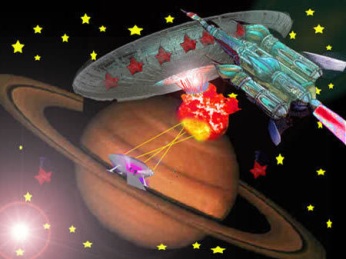 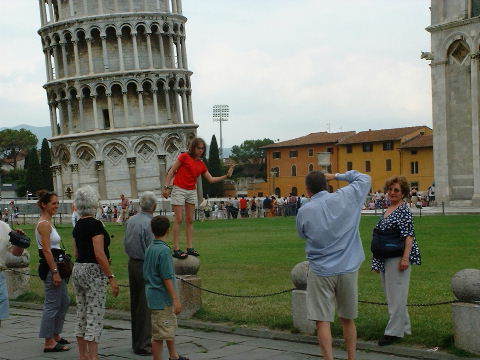 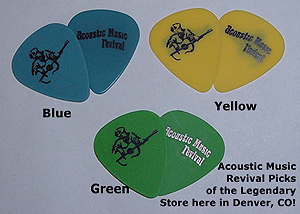 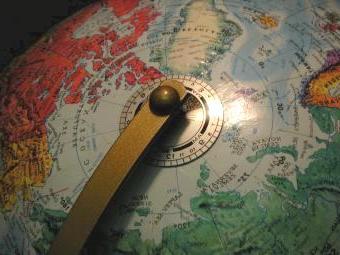 basket- loop
bat
frog
golf ball
hot dog
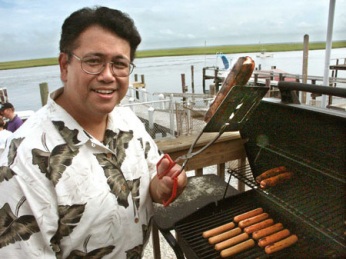 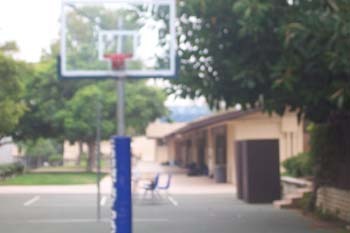 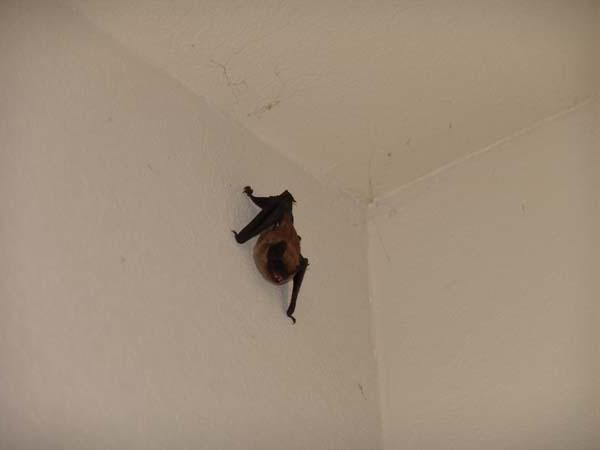 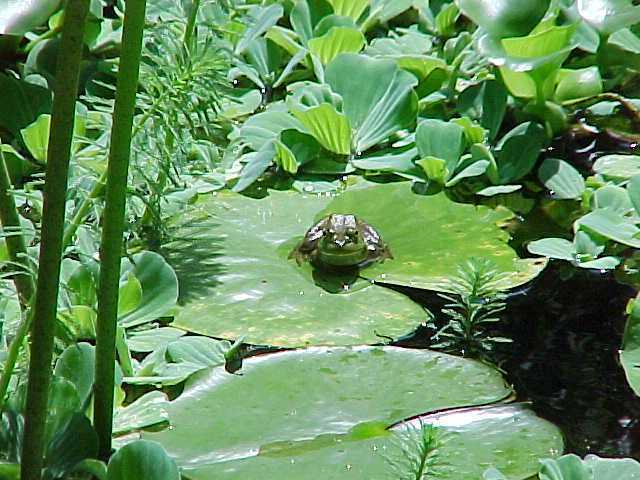 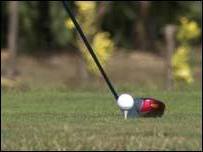 conch
elk
kayak
rifle
socks
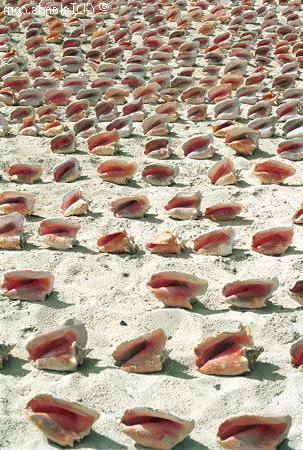 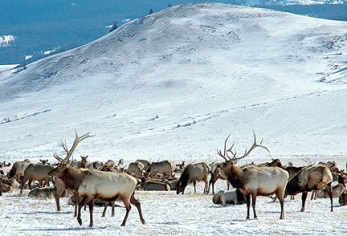 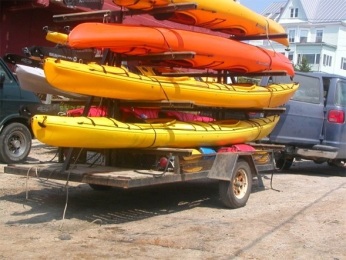 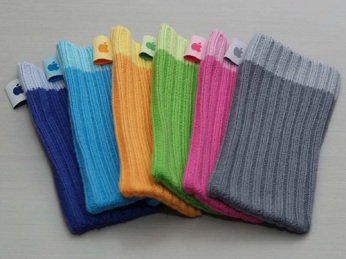 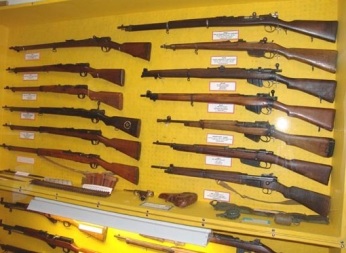 11/24/2012
ACM Multimedia 2012 - Oral Presentation
43
The Caltech256 Dataset
11/24/2012
ACM Multimedia 2012 - Oral Presentation
44
The Pascal VOC 2007 Dataset
person
dining table
sofa
person
horse
potted plant
tv monitor
sofa
chair
car
bus
motorbike
sheep
aeroplane
car
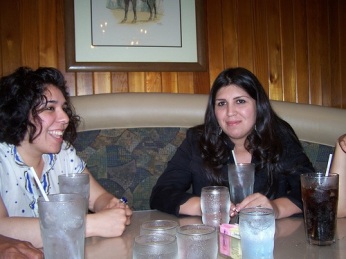 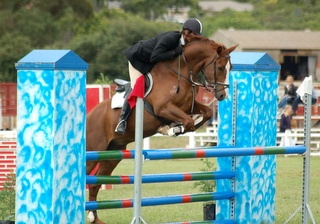 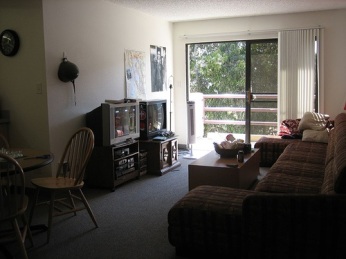 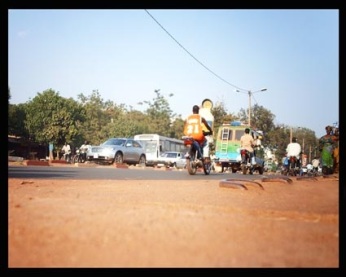 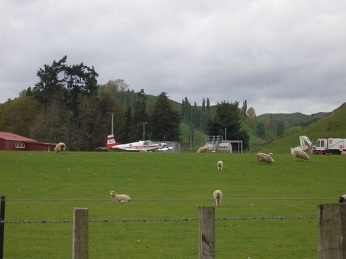 aeroplane
cat
boat
sheep
bike
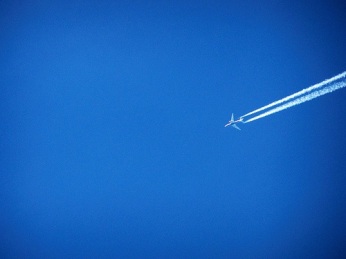 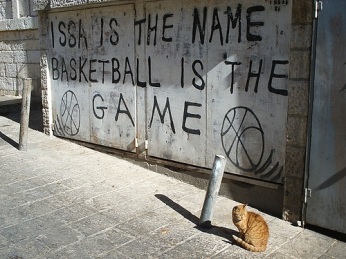 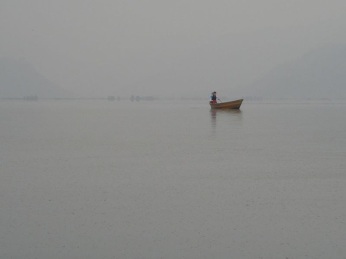 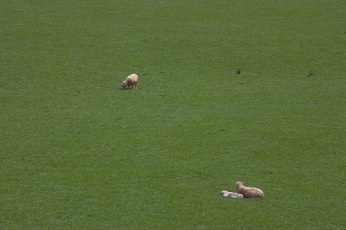 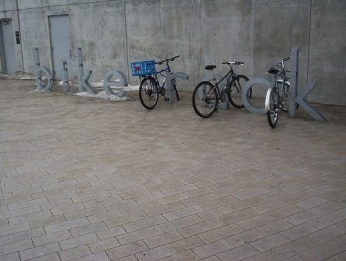 bottle
sheep
dog
bird
boat
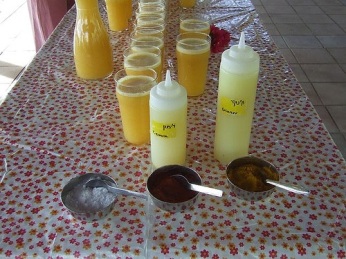 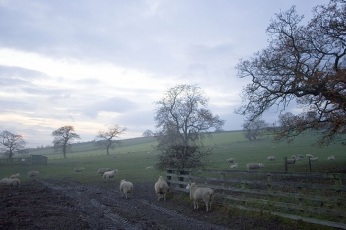 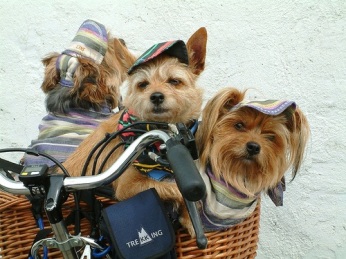 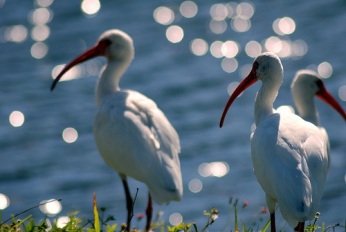 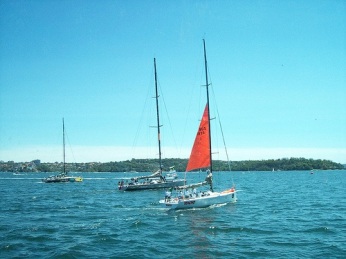 11/24/2012
ACM Multimedia 2012 - Oral Presentation
45
The Pascal VOC 2007 Challenge
11/24/2012
ACM Multimedia 2012 - Oral Presentation
46
The 15-scene Dataset
bedroom
suburb
industrial
kitchen
living-room
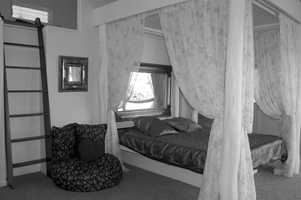 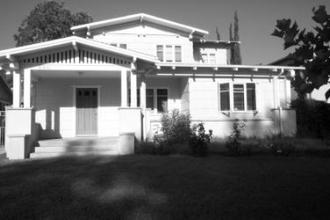 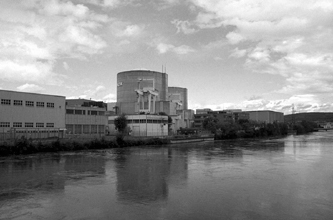 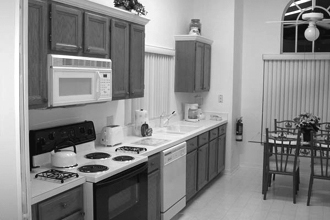 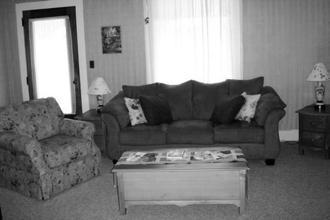 coast
forest
highway
inside-city
mountain
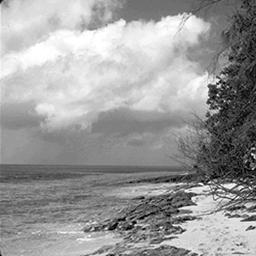 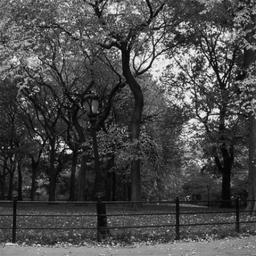 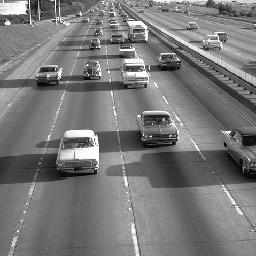 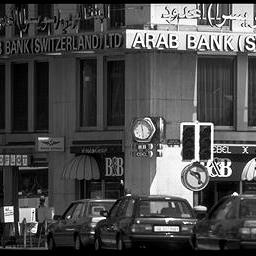 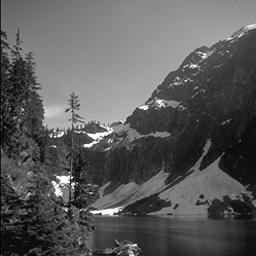 opn-country
street
tall-building
office
store
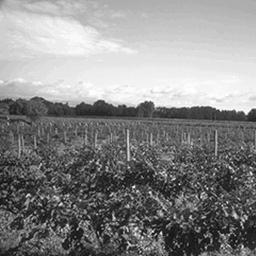 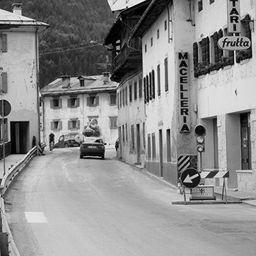 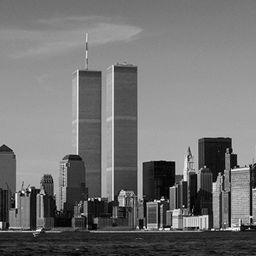 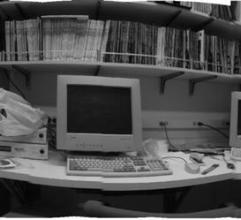 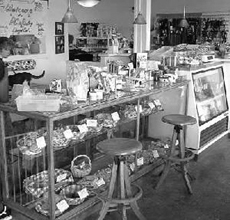 11/24/2012
ACM Multimedia 2012 - Oral Presentation
47
The 15-Scene Datset
11/24/2012
ACM Multimedia 2012 - Oral Presentation
48
Outline
Introduction
The Bag-of-Features Framework
Our Proposed Framework
Analysis
Experimental Results
Conclusions
11/24/2012
ACM Multimedia 2012 - Oral Presentation
49
Main Contributions
Extraction of Heterogeneous Descriptors
Introduction of Shape Description
A Simple and Efficient Method for Fusion
Construction and Pooling of Visual Phrases
A Mid-Level Structure for Image Representation
An Efficient Pooling Algorithm
Spatial Weighting
A Step towards Regions-of-Interest Detection
11/24/2012
ACM Multimedia 2012 - Oral Presentation
50
Conclusions and Future Works
An Improved Version of BoF Framework
Extraction of Heterogeneous Descriptors
Construction and Pooling of Visual Phrases
Spatial Weighting
Open Problems
Learning to Describe: Selection of Descriptors
Better Local Structures: Advanced Visual Phrases
Deep Mining in Edgemaps: Geometric Algorithms
11/24/2012
ACM Multimedia 2012 - Oral Presentation
51
Thank you!
Questions please?
11/24/2012
ACM Multimedia 2012 - Oral Presentation
52